WHY LEARN ABOUT WHIO?
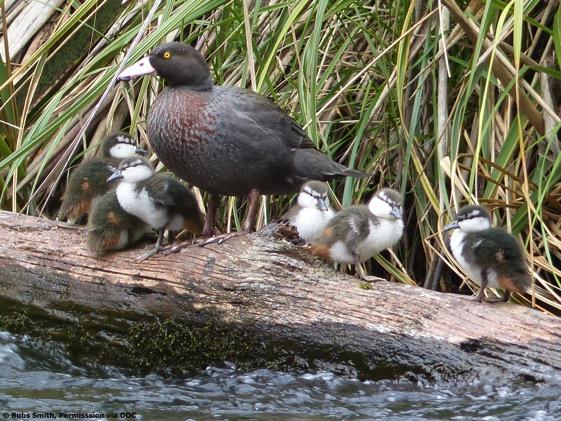 With 
Lynnette Rogers 
and 
Shanthie Walker

11 May 2017
4pm
Photo by Bubs Smith
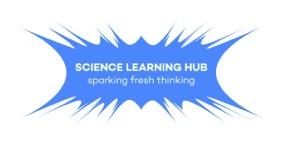 [Speaker Notes: Introduction and welcome.]
WHY LEARN ABOUT WHIO?
Purposes of this webinar
To support you to: 
enhance your students’ understanding about conservation education
engage your students in inquiry
help develop students’ science capabilities
build on your knowledge of the whio.
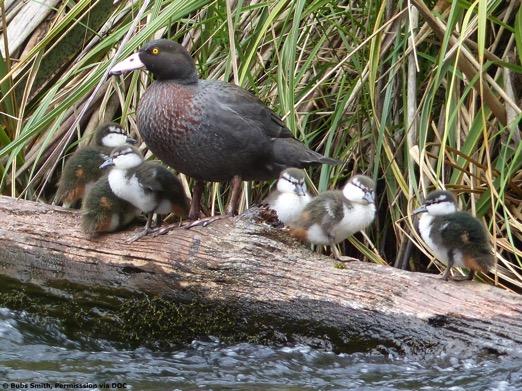 Photo by Bubs Smith
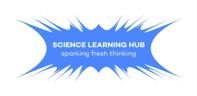 [Speaker Notes: We are modelling activities and the process of inquiry. Asking for questions is a nice way to elicit interest, prior knowledge/experience and questions from students.]
BACKGROUND AND THEMES
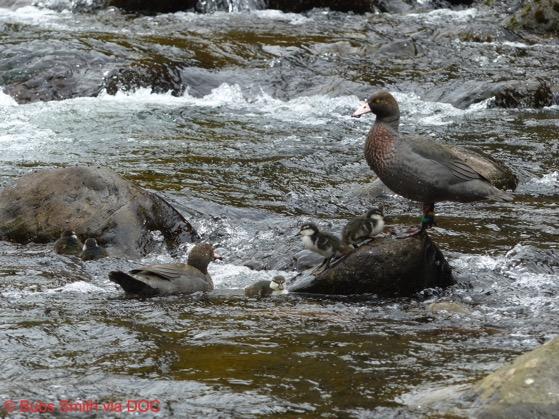 We will share information and ideas about:
whio – habitat and adaptations
inquiry learning.
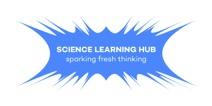 WHIO FOREVER RESOURCES
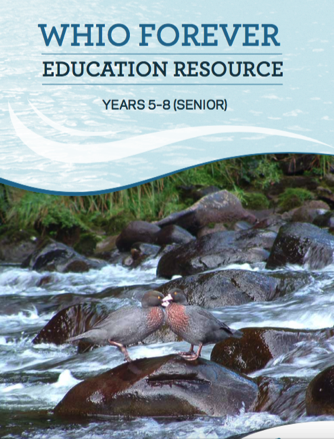 The resources include:
booklets
posters
videos
PowerPoints
online information www.doc.govt.nz/education-whio
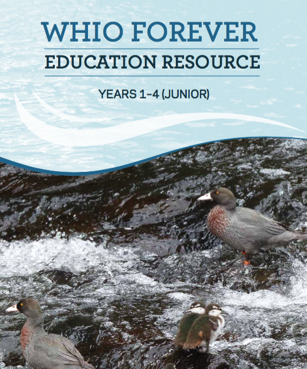 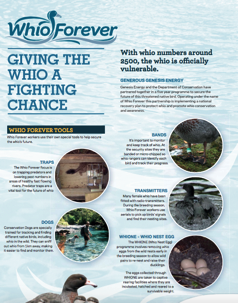 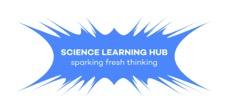 [Speaker Notes: Although the whio is the context here, the Whio Forever resources and ideas for activities can be easily altered or transferred to other conservation projects/topics/species.]
ENVIRONMENTAL EDUCATION FOR SUSTAINABILITY AND CONSERVATION
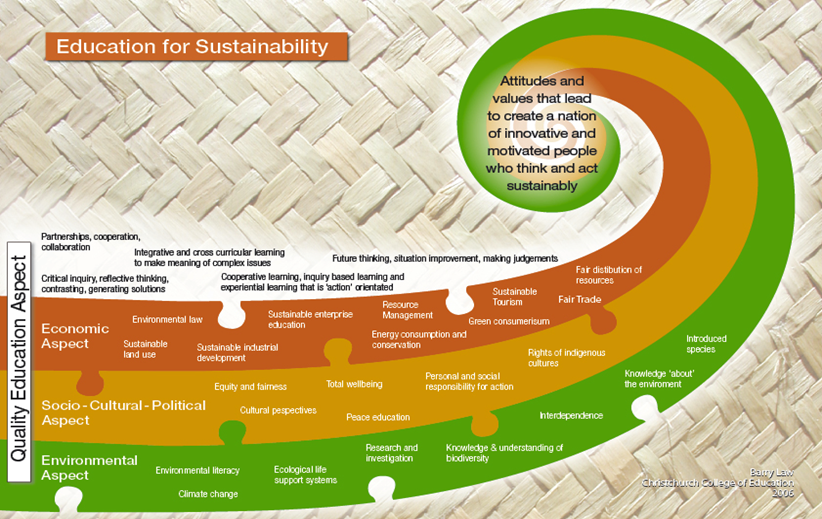 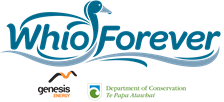 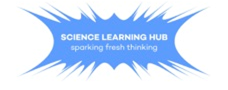 [Speaker Notes: Conservation education is a subset of EEfS. They both involve incorporating the dimensions of about (knowledge and inquiry), in (EOTC and place-based learning) and for (informed action and restoration).
To find out more - http://nzcurriculum.tki.org.nz/Curriculum-resources/Education-for-sustainability]
ENVIRONMENTAL EDUCATION FOR SUSTAINABILITY AND CONSERVATION
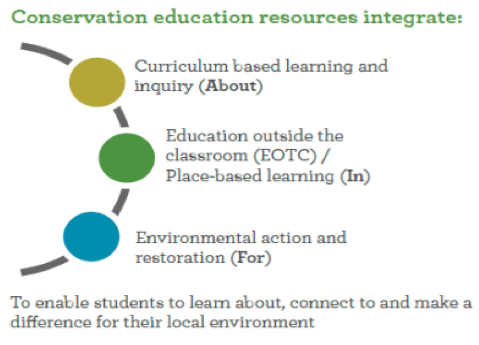 Both EEfS and 
conservation 
education focus on fostering students’ 
ability and skills to 
take appropriate 
action to improve 
their world.
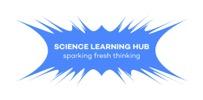 [Speaker Notes: Conservation education is a subset of EEfS. They both involve incorporating the dimensions of about, in and for.
To find out more – http://nzcurriculum.tki.org.nz/Curriculum-resources/Education-for-sustainability]
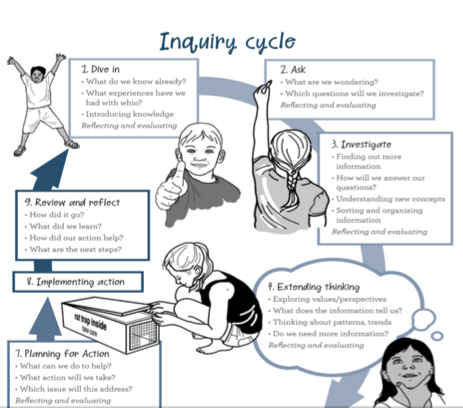 WHIO INQUIRY PROCESS
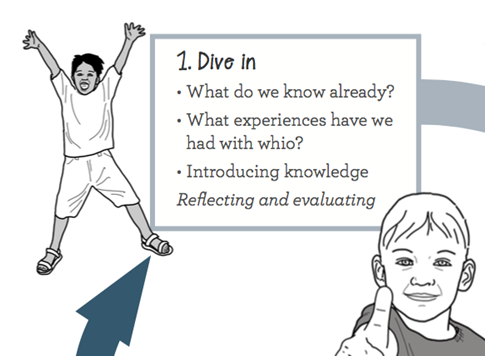 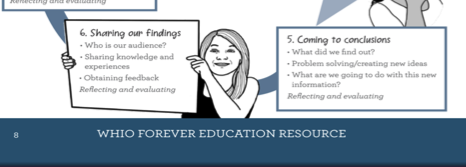 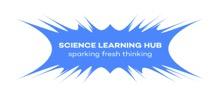 [Speaker Notes: This is a screenshot of the the inquiry process from the Whio Forever resource. Last time (Diving into inquiry with whio) we focused on Stage 1 and moved into Stage 2. We are now moving into Stage 3 and, depending on where the discussions/learning may go, into Stage 4.]
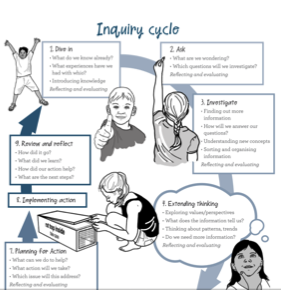 WHIO INQUIRY PROCESS
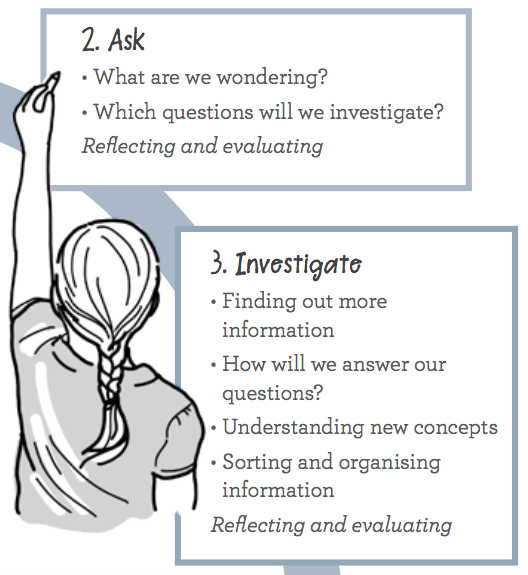 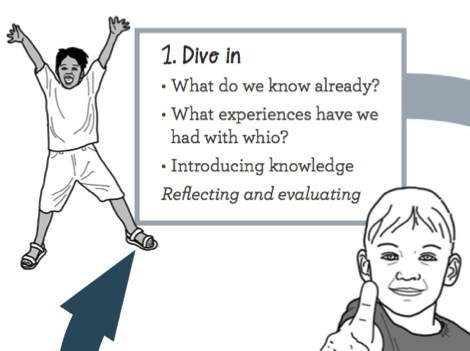 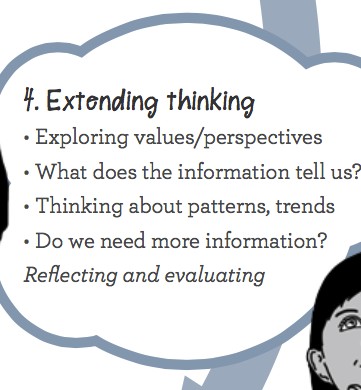 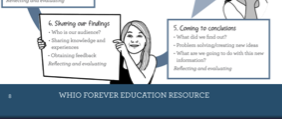 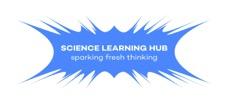 [Speaker Notes: Depending on the questions, different tacks may be taken to approach an inquiry. To cater for different student interests, you will provide different resources. How you approach it will also depend on how able or experienced your students (and you) are with inquiry learning. So the resources may be explored by the students (with an appropriate level of guidance, as you know your students’ capabilities and interests) or the lesson sequence may be more structured and led by you. Often a class inquiry can be the model that is then followed up with individual or group inquiries, once students are familiar with and aware of the process.]
STAGE 2: ASK – some of our participants’ questions
What are the optimum conditions for whio?
Do whio have different adaptations since they live in fast-flowing streams? Looks tough on the ducklings.
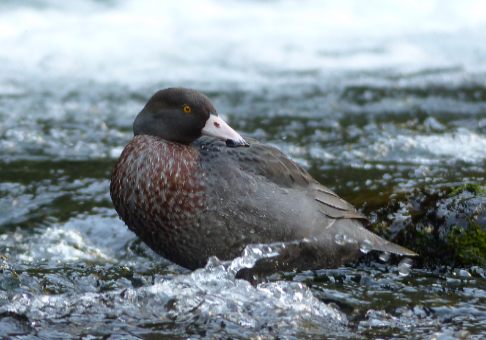 Are there any ducks with similar beaks?
What is the whio’s habitat?
Are there any other endangered native ducks?
Did they used to live in other rivers?
© Bubs Smith permission via DOC
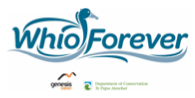 Can I find out more about the food chain, e.g. what nymphs do they eat?
Why are they endangered?
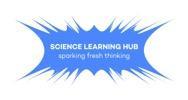 [Speaker Notes: The questions on this slide are examples of what may be generated in Stage 2 – Ask. These questions were from the participants in the webinar “Diving into inquiry with whio”. 
Critique these questions i.e. Some are easy to answer, yes or no – closed questions, and for a good inquiry good open questions are required. 
So… some of these questions may have to be elaborated upon, or simply answered, in order to generate useful inquiry questions.]
A possible grouping of questions for investigation
What are the optimum conditions for whio?
Do whio have different adaptations since they live in fast-flowing streams?
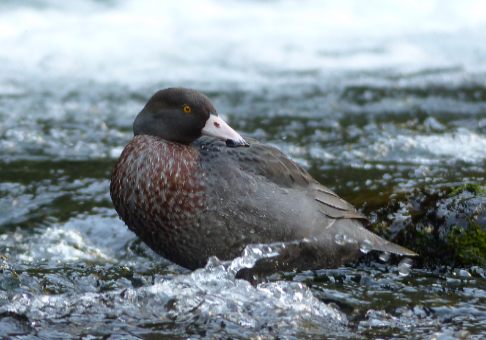 What is the whio’s habitat?
Can I find out more about the food chain, e.g. what nymphs do they eat?
Why are they endangered?
Did they used to live in other rivers?
© Bubs Smith permission via DOC
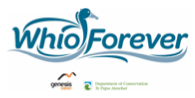 Are there any other endangered native ducks?
Are there any ducks with similar beaks?
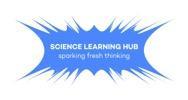 [Speaker Notes: You may ask the students to group the questions. Maybe group questions and designate teams to answer questions, provide resources. This slide shows a possible grouping of questions.]
WHAKAPAPA AND BIODIVERSITY
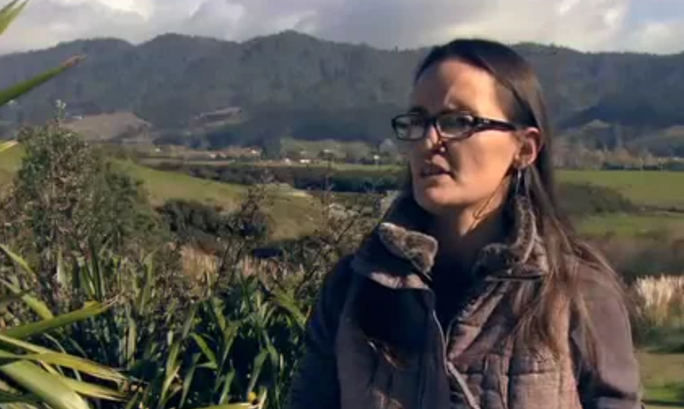 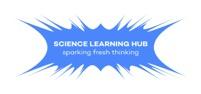 Photo by Bubs Smith
[Speaker Notes: Whakapapa and biodiversity video clip https://www.sciencelearn.org.nz/videos/258-whakapapa-and-biodiversity]
CLASSIFYING WHIO
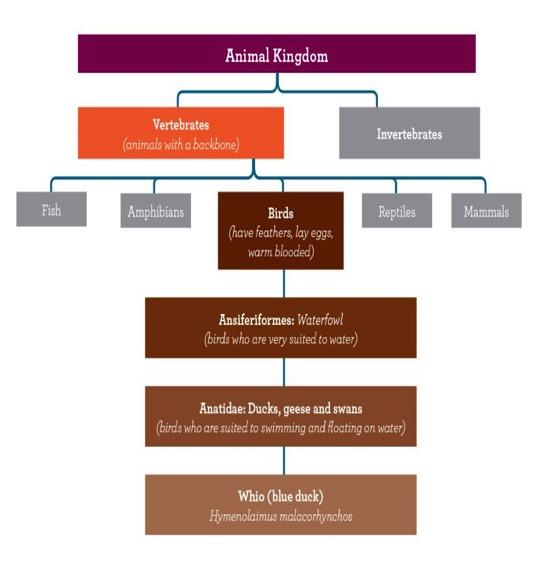 Whio are also known as blue ducks.

They belong to the family of birds called Anatidae and are one of only three torrent duck species left in the world.

They are endemic, which means that they only live in New Zealand.
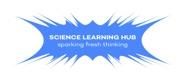 [Speaker Notes: How do the two lenses of standard scientific classification and whakapapa compare? What added value does each view offer? These questions allow for some rich and deep discussion. 
It also relies upon students being able to interpret diagrams like this. The science capabiliites and the key competency ‘Using language, symbols and text’ are fostered when interpreting graphics like this.]
CONSERVATION STATUS
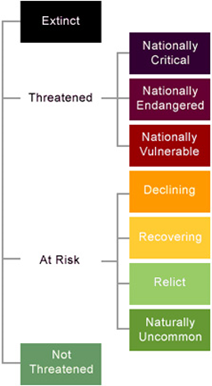 There are at least nine species of native ducks in New Zealand. 

Of these, seven are on the endangered list at some level and four are on the ICUN red list for endangered species.
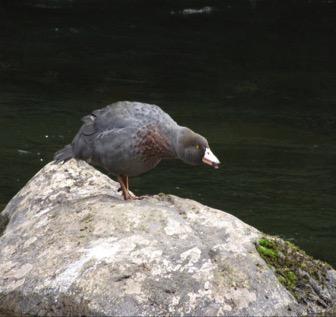 Photo by Bubs Smith
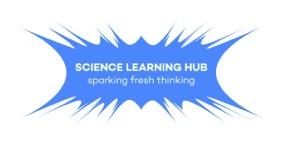 © Bubs Smith permission via DOC
[Speaker Notes: Interpreting a graphic and categorising as skills to be taught.]
SPOT THE DIFFERENCE
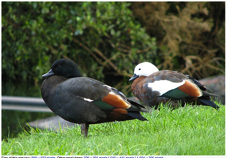 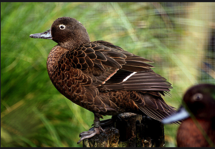 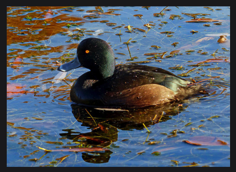 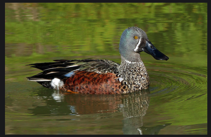 Look at these pictures of ducks found in New Zealand. 
What do they have in common? How do they differ? What other information might we need in order to identify them? What distinguishes whio from the rest?
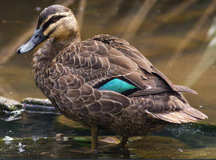 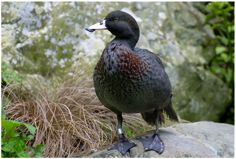 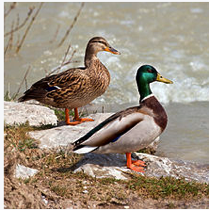 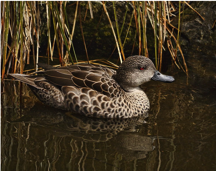 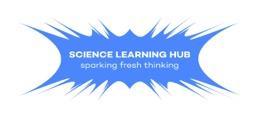 [Speaker Notes: Modelling an activity asking students to identify similarities and differences between these ducks. This activity can be found here: Which duck is which? 
Top left, clockwise 
https://www.flickr.com/photos/volvob12b/29490011292  
https://commons.wikimedia.org/wiki/File:Paradise-Shelduck-pair.jpg 
https://www.flickr.com/photos/volvob12b/10377584085 
https://www.flickr.com/photos/volvob12b/18888143941
https://commons.wikimedia.org/wiki/File:Whio_(Blue_Duck)_at_Staglands,_Akatarawa,_New_Zealand.jpg
https://en.wikipedia.org/wiki/Mallard
https://commons.wikimedia.org/wiki/File:Anas_gracilis_-Nga_Manu_Nature_Reserve,_Waikanae,_New_Zealand_-swimming-8.jpg 
http://www.curiousnaturalist.com/blog/going-down-under-nz-3/]
SPOT THE DIFFERENCE – some answers and ideas
SIMILARITIES
Feathers, bills, eyes on the side of their head, webbed feet, beak shape that works well in water, live in an aquatic environment, the way they move (paddling), amphibian, all look to have fat breasts.
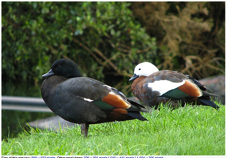 DIFFERENCES
Colouring, shape of bill, size of duck, location, habitat, size, shape and colour of feathers, plumage, whether males and females are the same.
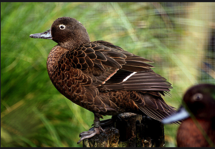 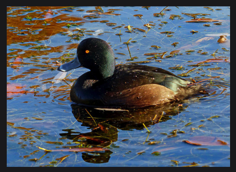 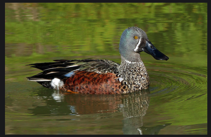 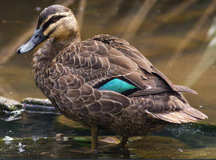 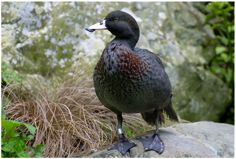 What makes whio different from the other ducks?
 Soft bill, colour.
What else might you need to know to tell different ducks apart?
 Where it lives, what it eats, how (well) it flies, mating habits etc.
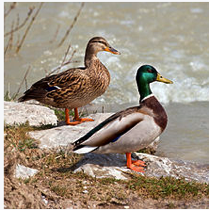 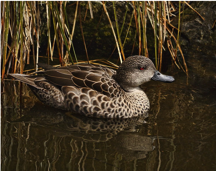 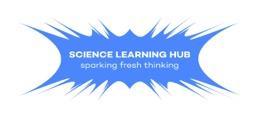 [Speaker Notes: You can use these ideas for a discussion to follow up on the idea of classification. This is a good activity for fostering observation skills, sorting/fostering prior knowledge and for discussing the difference between observation and inference (some of these answers demonstrate this, e.g. webbed feet). It can also be used to introduce the concept of adaptations.
Top left, clockwise 
https://www.flickr.com/photos/volvob12b/29490011292  
https://commons.wikimedia.org/wiki/File:Paradise-Shelduck-pair.jpg 
https://www.flickr.com/photos/volvob12b/10377584085 
https://www.flickr.com/photos/volvob12b/18888143941
https://commons.wikimedia.org/wiki/File:Whio_(Blue_Duck)_at_Staglands,_Akatarawa,_New_Zealand.jpg
https://en.wikipedia.org/wiki/Mallard
https://commons.wikimedia.org/wiki/File:Anas_gracilis_-Nga_Manu_Nature_Reserve,_Waikanae,_New_Zealand_-swimming-8.jpg 
http://www.curiousnaturalist.com/blog/going-down-under-nz-3/]
SPOT THE DIFFERENCE
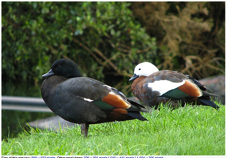 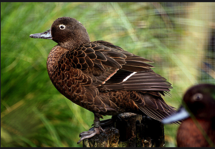 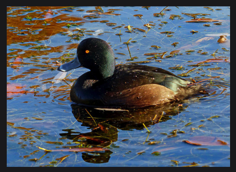 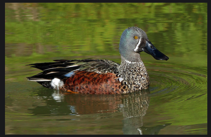 Brown teal/pāteke
Paradise shelduck/pūtangitangi
NZ shoveler/kuruwhengi
Scaup/pāpango
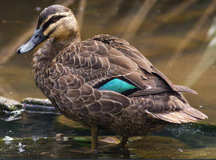 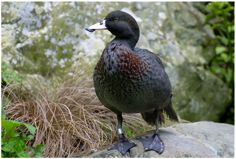 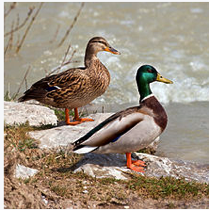 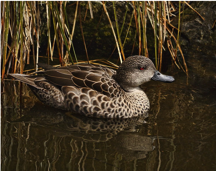 Blue duck/whio
Grey duck/pārera
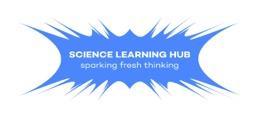 Grey teal/tētē
Mallard – introduced
[Speaker Notes: To find out how endangered these ducks are, look at the article Who’s who in the duck world?
Top left, clockwise 
https://www.flickr.com/photos/volvob12b/29490011292  
https://commons.wikimedia.org/wiki/File:Paradise-Shelduck-pair.jpg 
https://www.flickr.com/photos/volvob12b/10377584085 
https://www.flickr.com/photos/volvob12b/18888143941
https://commons.wikimedia.org/wiki/File:Whio_(Blue_Duck)_at_Staglands,_Akatarawa,_New_Zealand.jpg
https://en.wikipedia.org/wiki/Mallard
https://commons.wikimedia.org/wiki/File:Anas_gracilis_-Nga_Manu_Nature_Reserve,_Waikanae,_New_Zealand_-swimming-8.jpg 
http://www.curiousnaturalist.com/blog/going-down-under-nz-3/]
HABITAT ACTIVITY
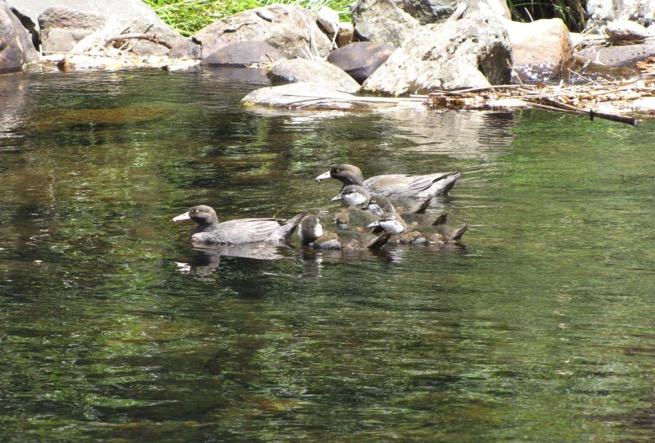 © Bubs Smith permission via DOC
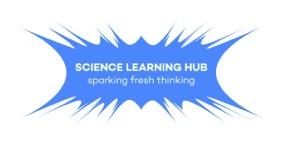 [Speaker Notes: Environmental connections: habitat – where do whio live?
Show a series of six photos, asking each time if it represents a good whio habitat.]
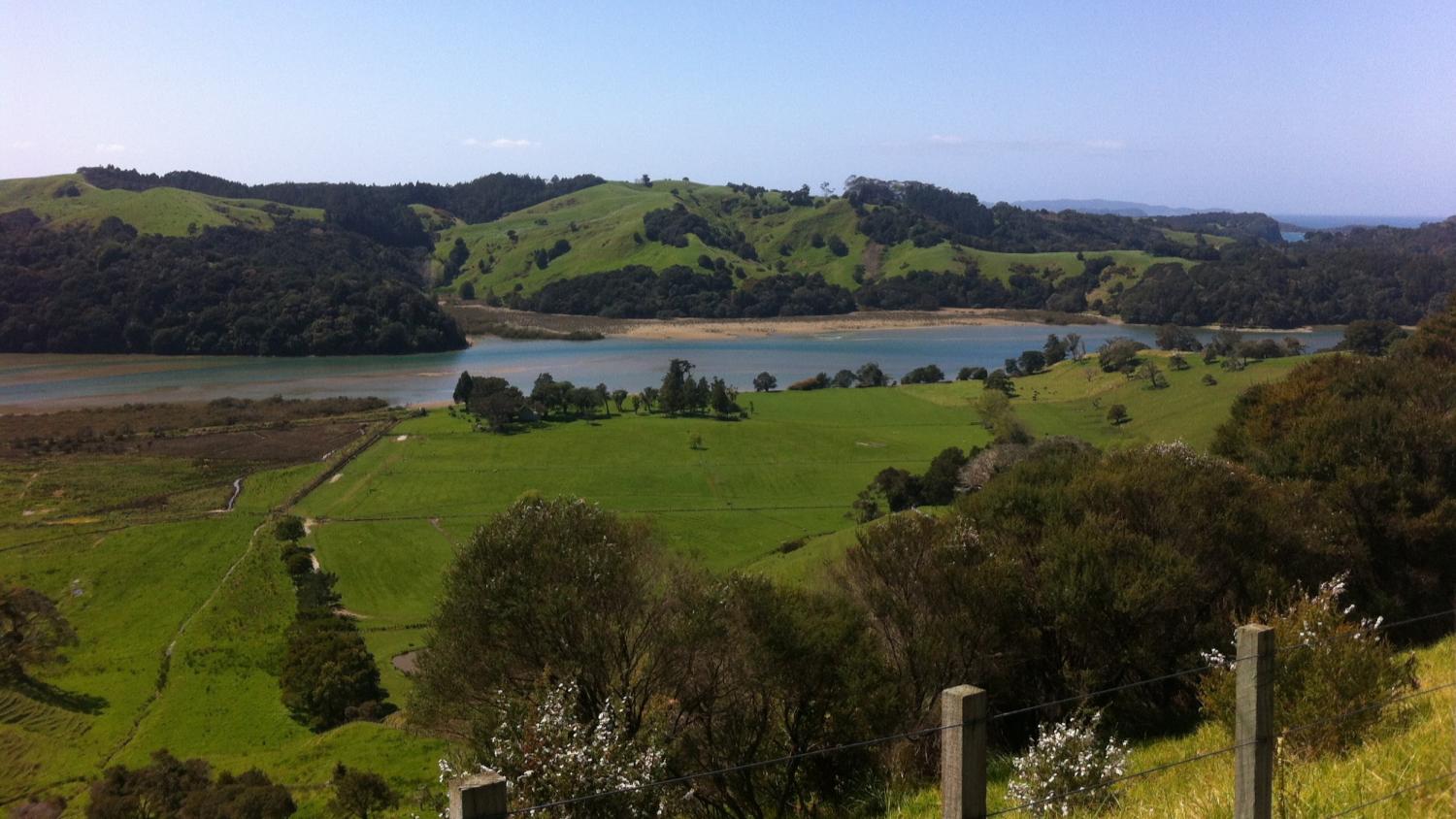 [Speaker Notes: No.]
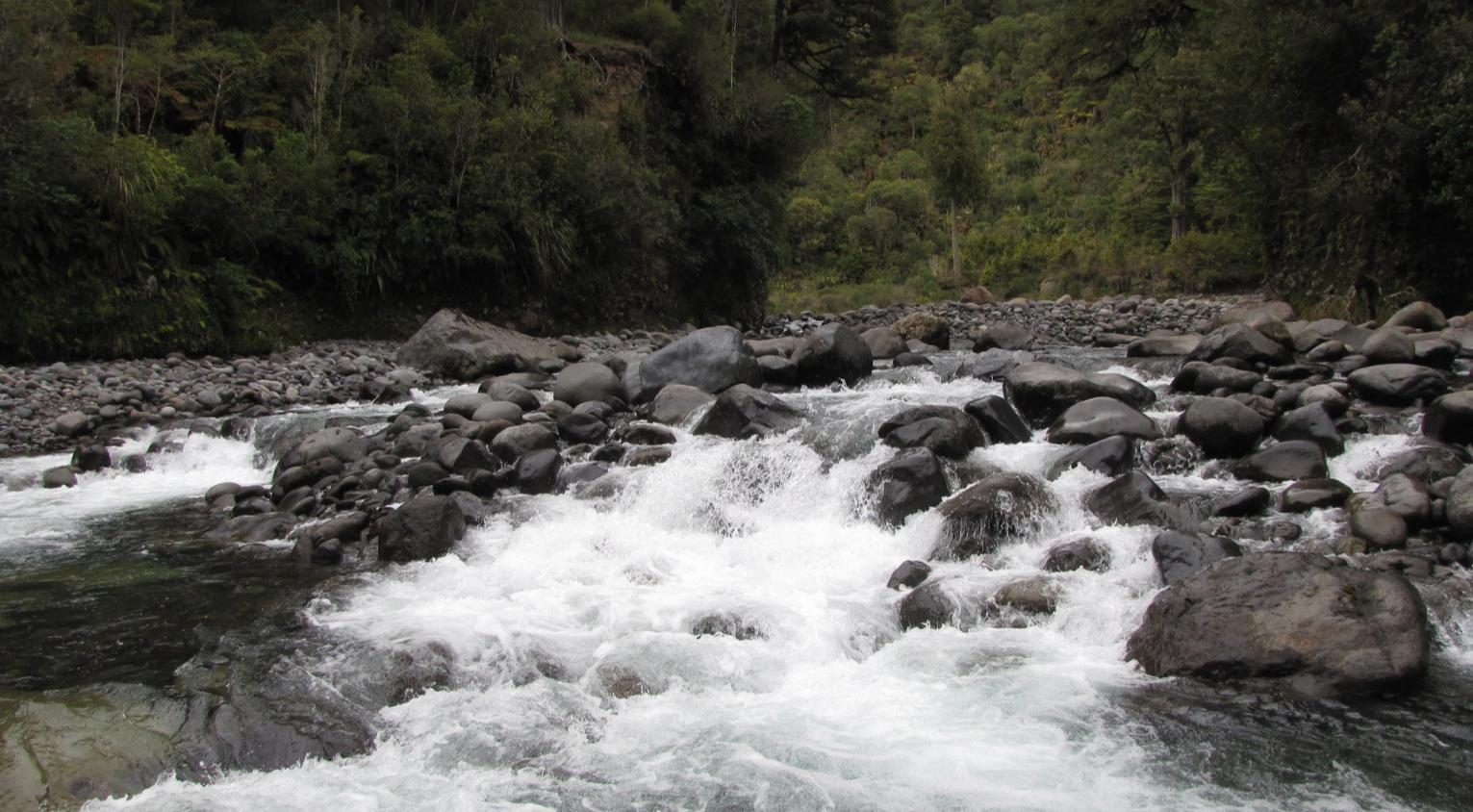 [Speaker Notes: Yes.]
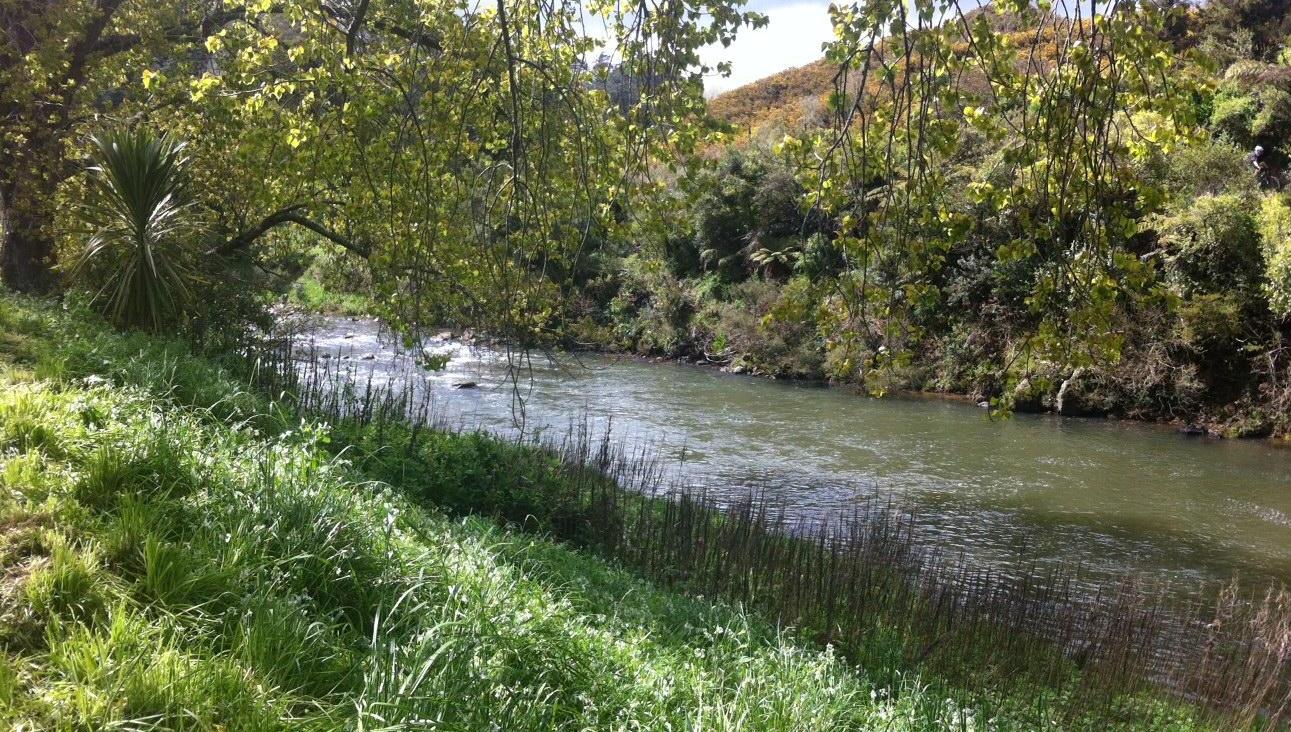 [Speaker Notes: No.]
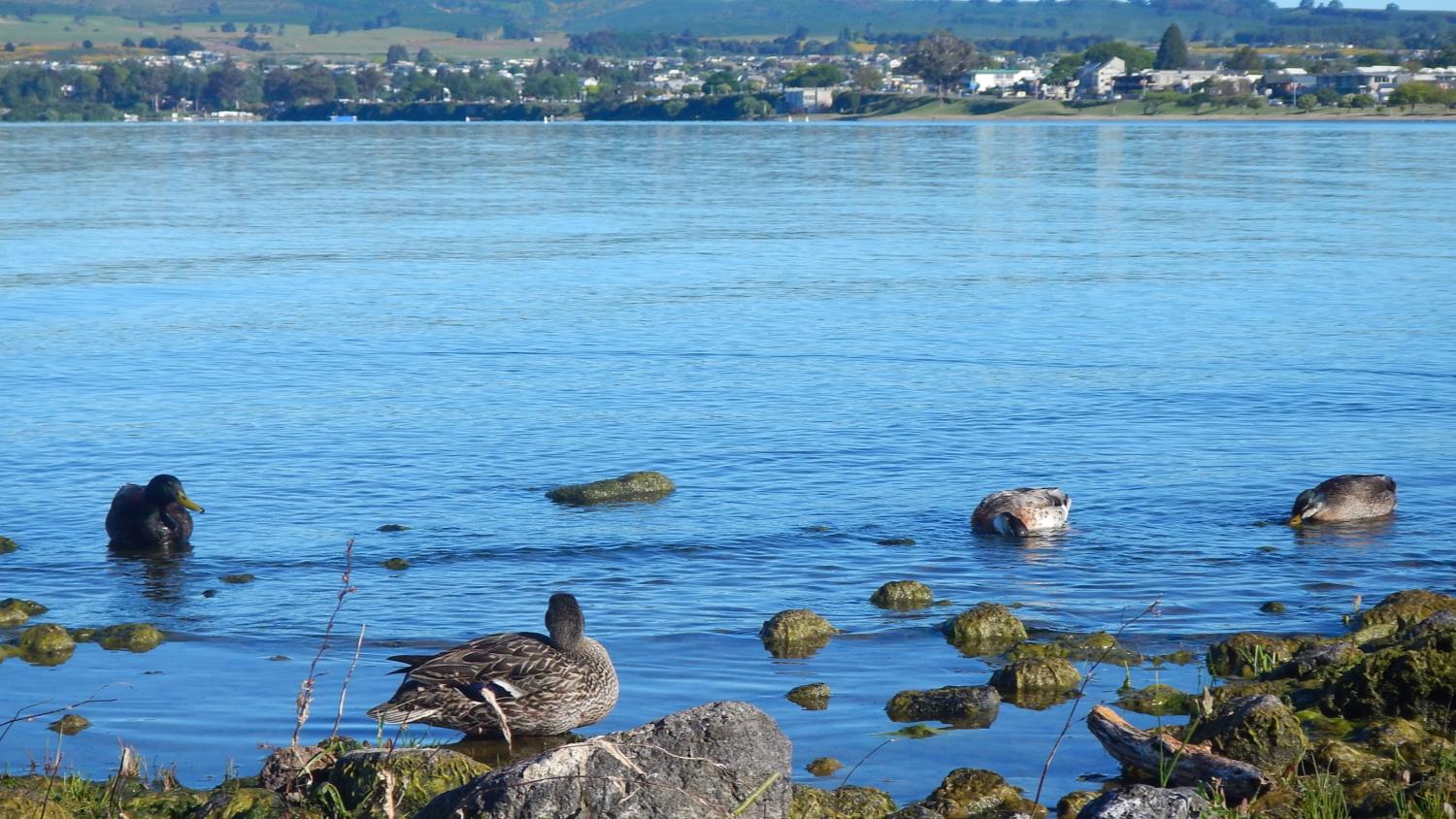 [Speaker Notes: No.]
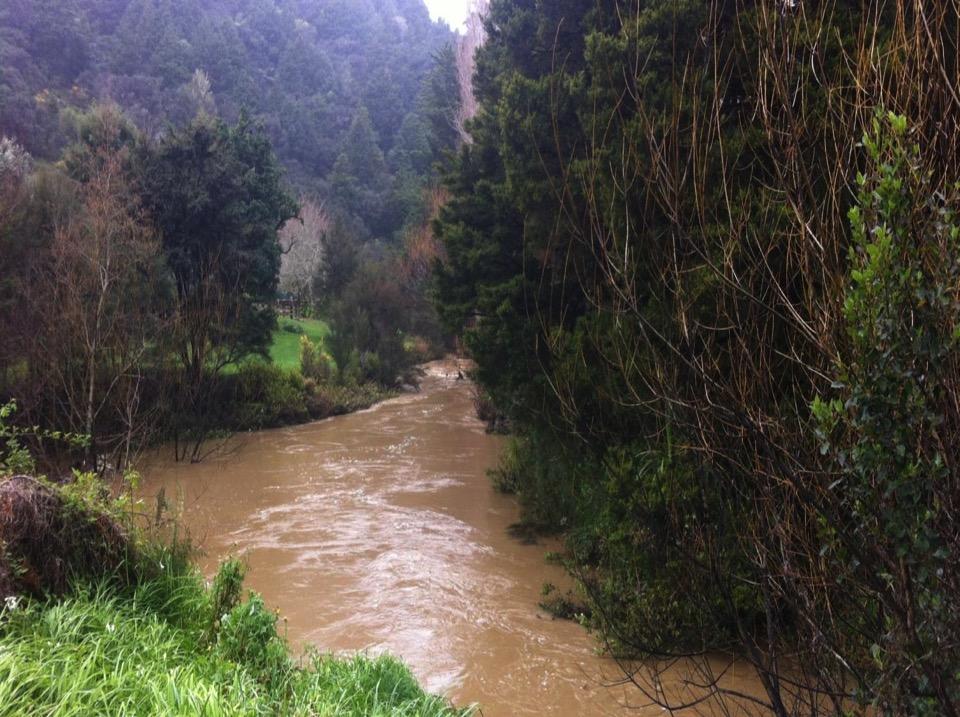 [Speaker Notes: No.]
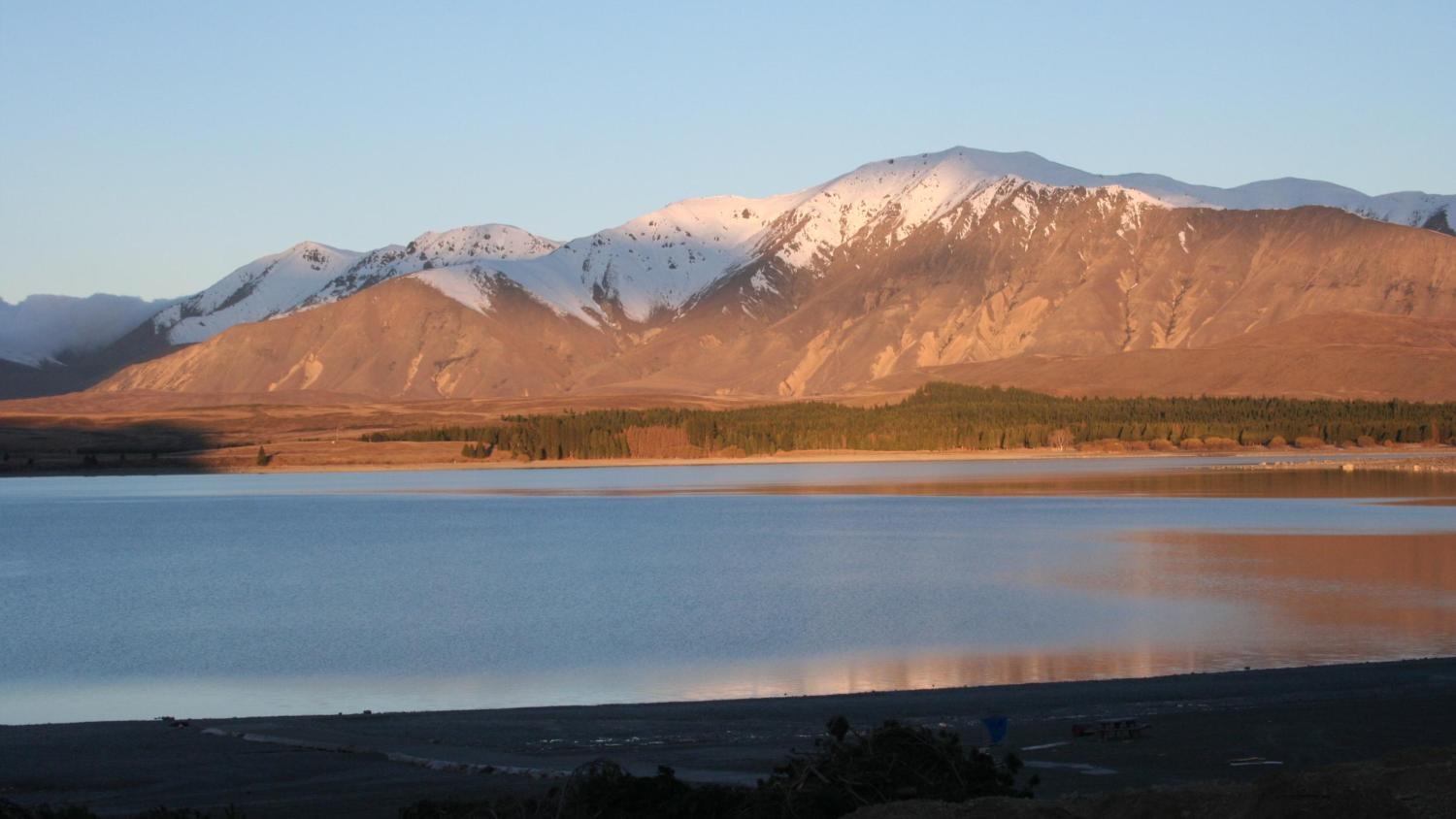 [Speaker Notes: No.]
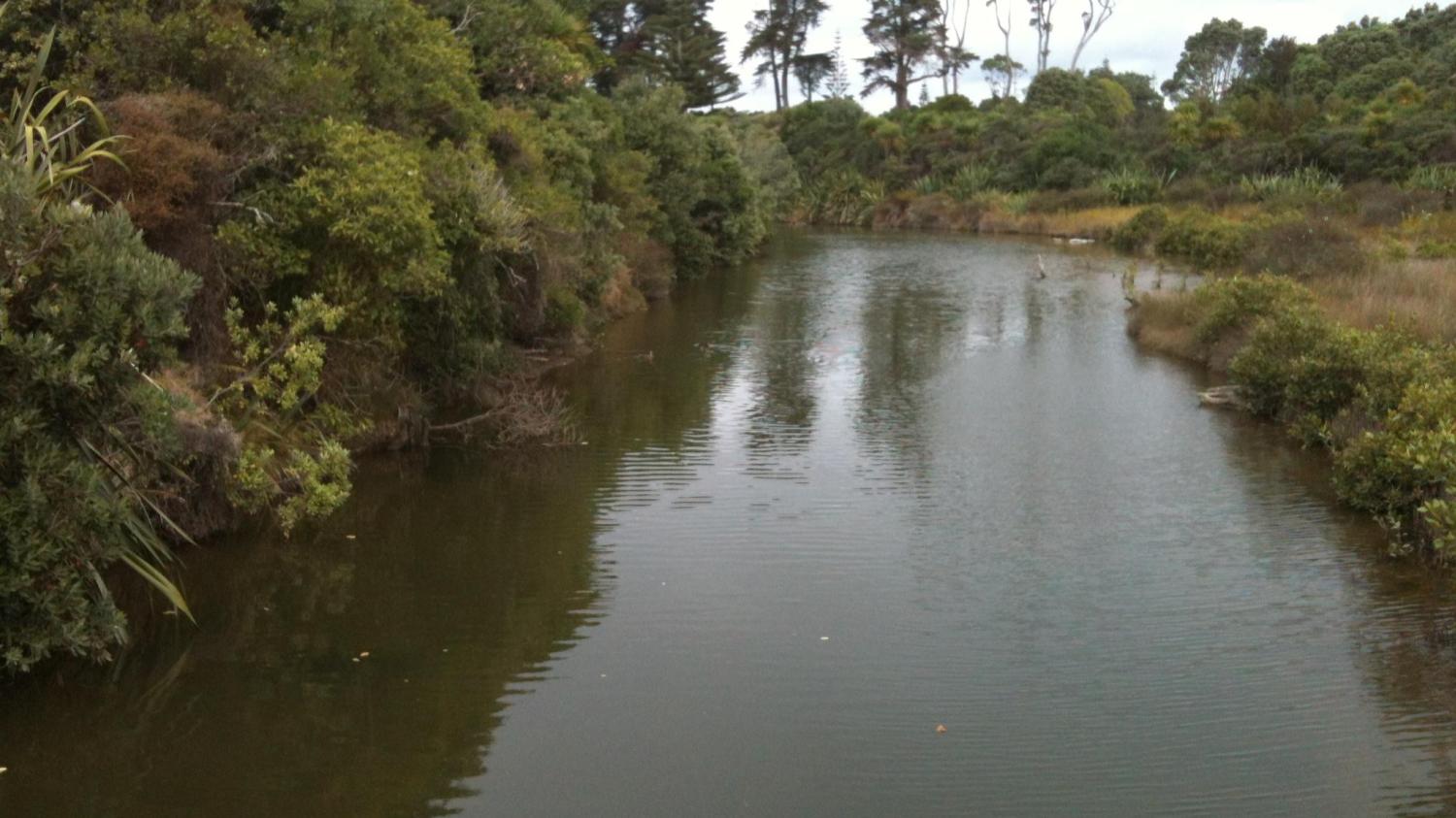 [Speaker Notes: No.]
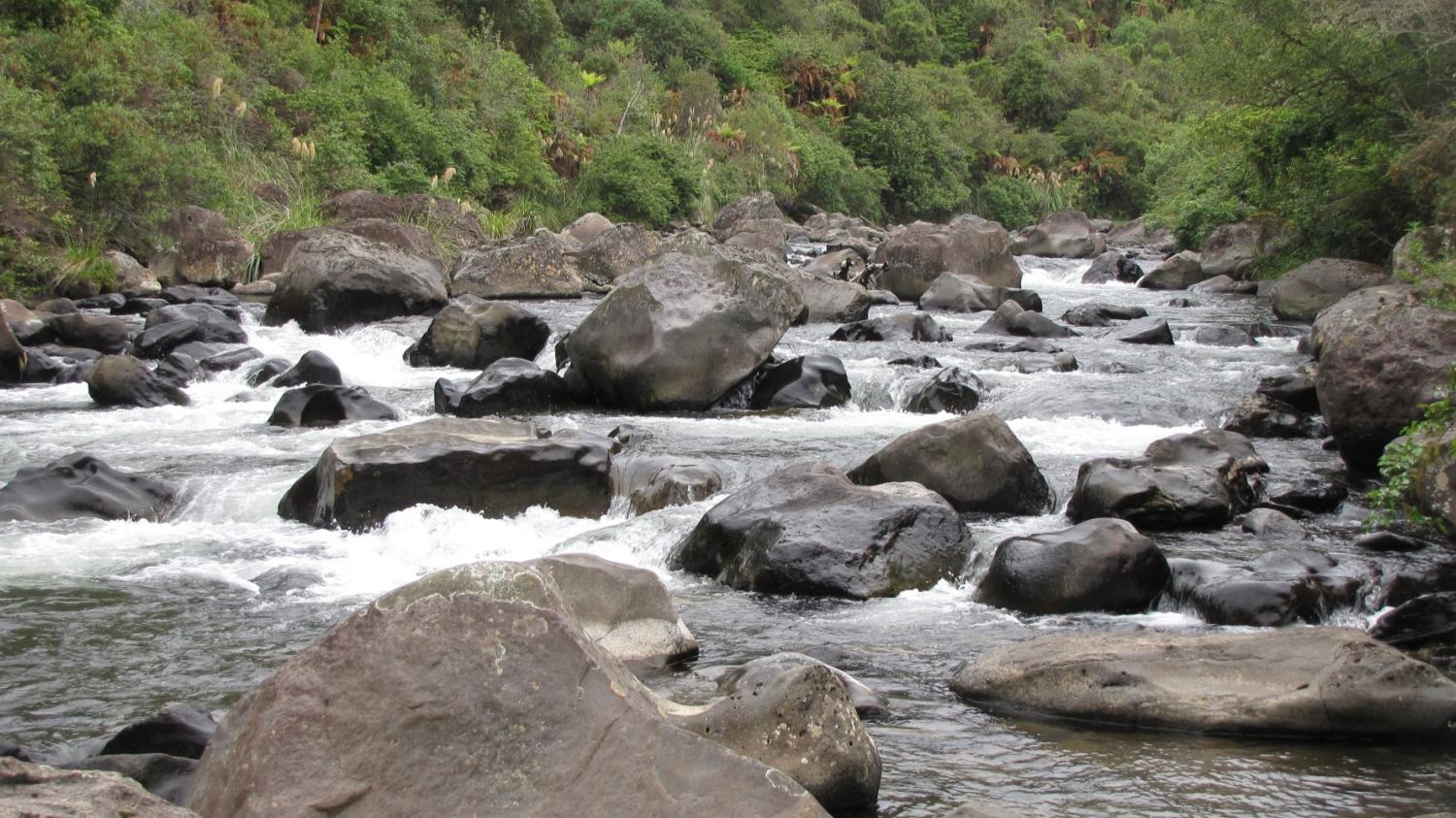 [Speaker Notes: The ideal habitat.]
WHIO HABITAT
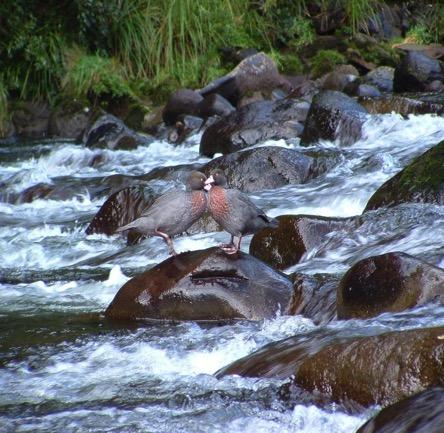 Whio need rivers or streams that are:
fast-flowing 
surrounded by trees 
rocky-bottomed, clean and clear (not polluted!!)
These streams provide an abundant food source: mayfly, stonefly and caddisfly larvae. These larvae feed on biofilm/algae off the rocks.
© Bubs Smith permission via DOC
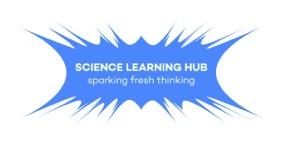 SPOT THE WHIO
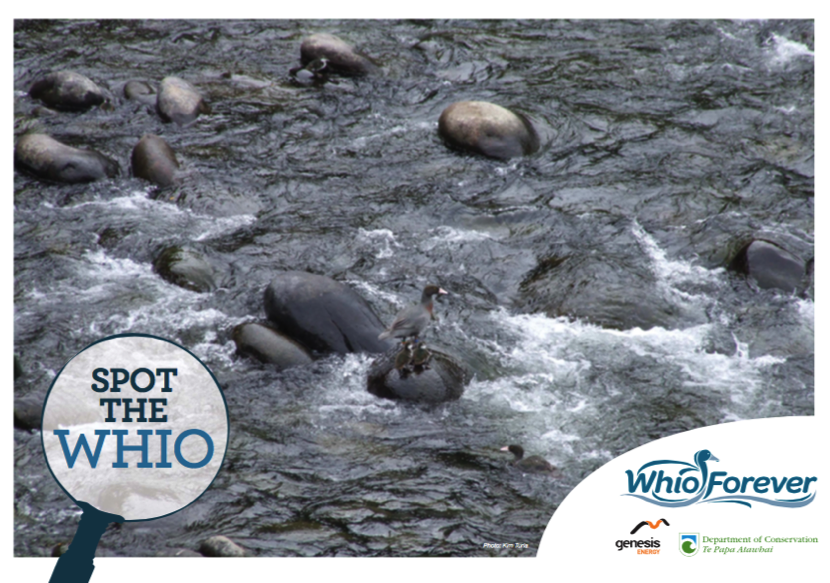 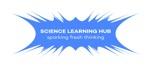 [Speaker Notes: Using the photo, ask how many whio are visible. This activity can be found in the poster set from the Whio Forever resource.]
ADAPTATIONS
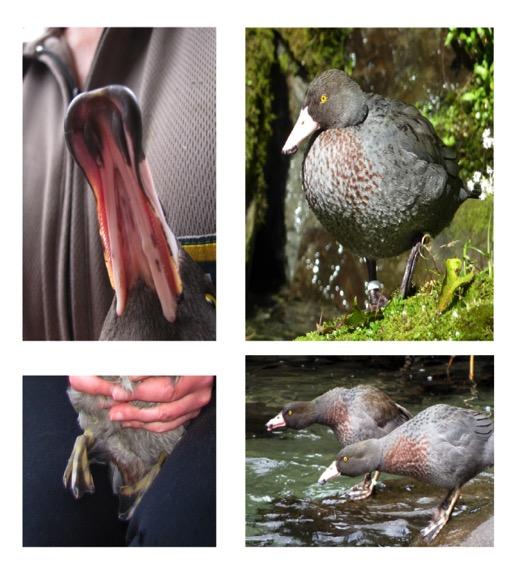 Waterprooffeathers
Soft billwith rubbery lips to scrape larvae off the rocks
Streamlined bodydesigned to glidethrough the water
Webbed feetthat open and close like an umbrella
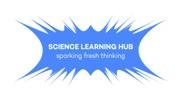 [Speaker Notes: Adaptations are what make an organism well suited to their habitat. They are survival features. This is elaborated on in the resource. 
The first video is found at https://www.sciencelearn.org.nz/videos/258-whakapapa-and-biodiversity
The second video is from the activity Whio feathers – what are they for?]
WHAT NEXT?
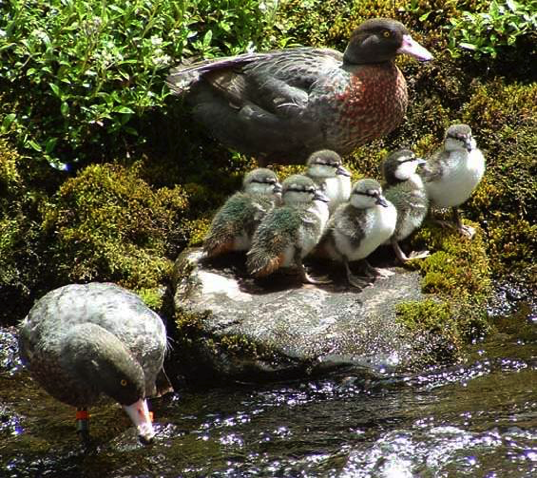 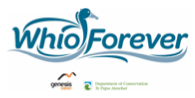 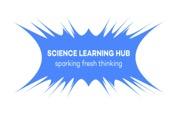 [Speaker Notes: What other ideas, experiences, activities etc. might you offer your students as part of this stage in the inquiry process.
Some other activities/ideas that might be useful for progressing the inquiry include the kahoots game, posters and PPT's related to habitat and adaptations . YouTube has also got some good DOC stories of Whio recovery.
Crown copyright – Te Papa: DOC https://drive.google.com/drive/folders/0B41YSBTx_bjaMHNlOE1BR0pITU0]
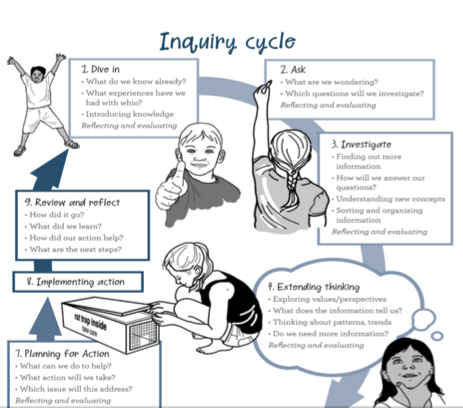 WHIO INQUIRY PROCESS
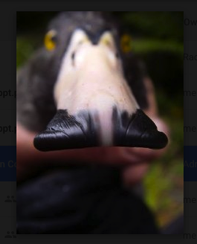 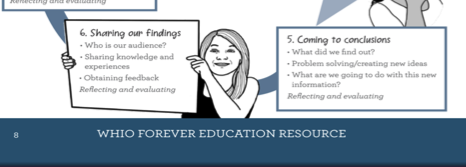 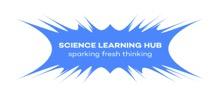 [Speaker Notes: Recapping the inquiry cycle. The next stages are where students consolidate their learning and begin to plan action.]
WHAT NEXT? Useful websites and links
Twitter https://twitter.com/NZScienceLearn
https://twitter.com/
Facebook www.facebook.com/nzsciencelearn
https://www.facebook.com/wildsidenz 
Pinterest https://nz.pinterest.com/nzsciencelearn/
https://nz.pinterest.com/docgovtnz/conservation-activities-for-kids/

Whio Forever
http://www.whioforever.co.nz/
DOC 
http://www.doc.govt.nz/education 
Enquiries
conserved@doc.govt.nz 
DOC Conservation Education e-newsletter http://createsend.com/t/i-4B26445CA4C4D7BD

Science Learning Hub
https://www.sciencelearn.org.nz
Enquiries
enquiries@nzsciencelearn.org.nz
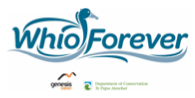 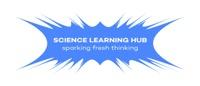 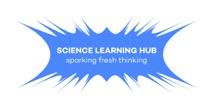 Thanks!

Questions and comments?
The images contained within this PowerPoint presentation are copyrighted to the University of Waikato and other third-party individuals and organisations. Any reuse beyond the classroom as per the intended use of these resources should be cleared with the copyright owner/s.
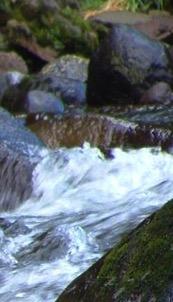 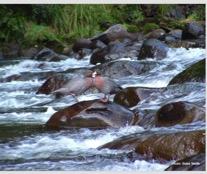 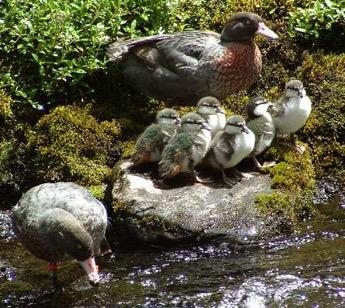 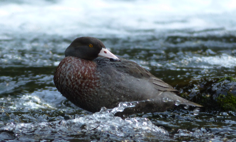 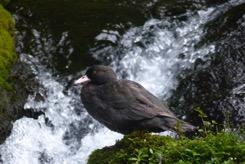 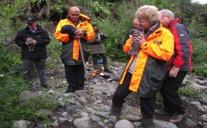 [Speaker Notes: Lyn: Are there any more questions to follow up on in the next two sessions?’ Brief outline of the focus of the next two sessions. Thanks, and please can we have your feedback?]